Project: 	____________
Department: 	____________
Date: 		____________
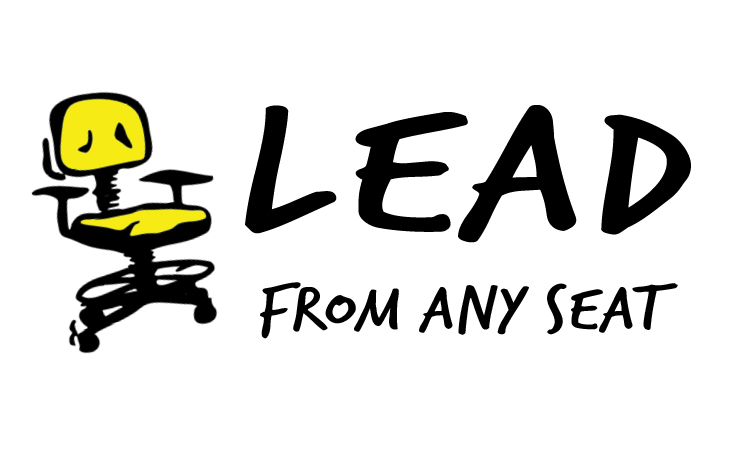 Process Flow
Step
Step
Step
Step
Step
Step
Decision
Who
Who
Who
Who
Who
Who
No
Start
Yes
End